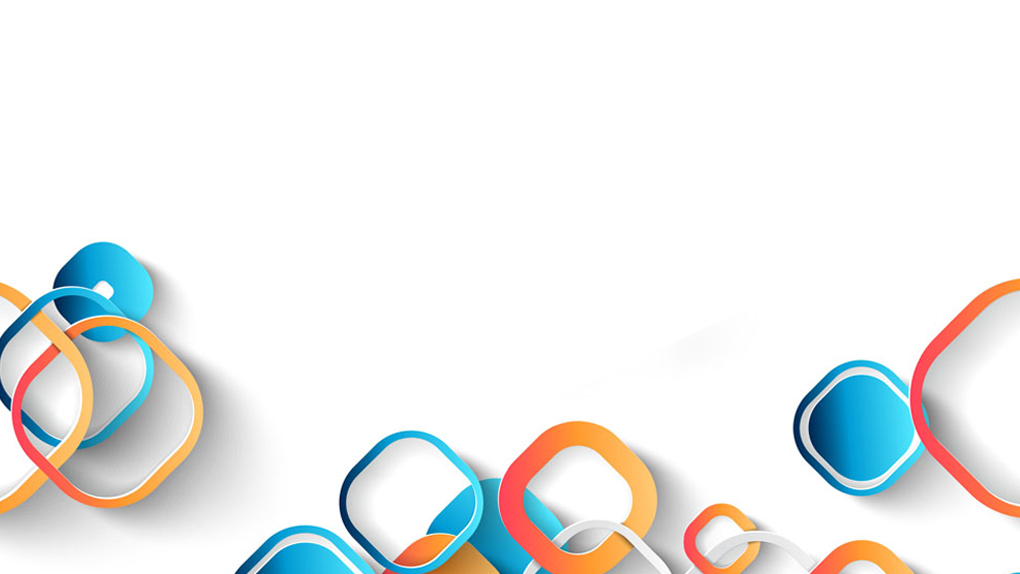 2020
点击此处添加您的标题
YEAR-END SUMMARY PLAN BUSINESS REPORT PPT IN THE NEW YEAR
汇报人：xiazaii               REPORT PERSON: YPPPT
目录
CONTENT
标题文字添加此处
标题文字添加此处
标题文字添加此处
标题文字添加此处
13
04
09
18
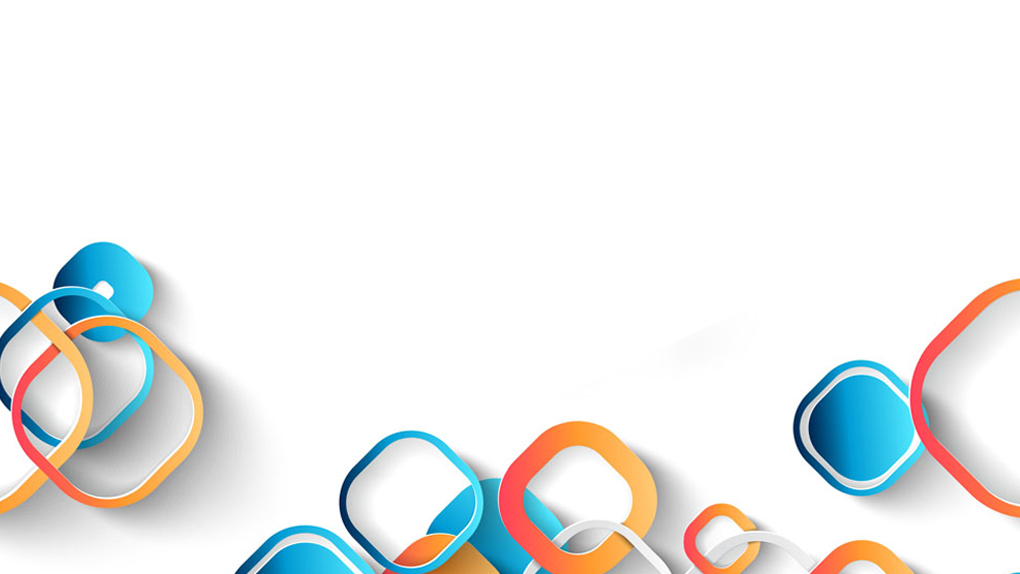 01
请替换文字内容
请替换文字内容，点击添加相关标题文字，修改文字内容，也可以直接复制你的内容到此。
标题文字添加
标题文字添加
用户可以在投影仪或者计算机上进行演示也可以将演示文稿打印出来制作成胶片以便应用到更广泛的领域中
用户可以在投影仪或者计算机上进行演示也可以将演示文稿打印出来制作成胶片以便应用到更广泛的领域中
2014
2016
2017
2015
标题文字添加
标题文字添加
用户可以在投影仪或者计算机上进行演示也可以将演示文稿打印出来制作成胶片以便应用到更广泛的领域中
用户可以在投影仪或者计算机上进行演示也可以将演示文稿打印出来制作成胶片以便应用到更广泛的领域中
标题文本预设
标题文本预设
此部分内容作为文字排版占位显示
（建议使用主题字体）
此部分内容作为文字排版占位显示
（建议使用主题字体）
关键词
关键词
关键词
标题文本预设
标题文本预设
此部分内容作为文字排版占位显示
（建议使用主题字体）
此部分内容作为文字排版占位显示
（建议使用主题字体）
标题文本预设
标题文本预设
此部分内容作为文字排版占位显示（建议使用主题字体）。
此部分内容作为文字排版占位显示（建议使用主题字体）。
请在此处添加您需要的文字内容
请在此处添加您需要的文字内容
请在此处添加您需要的文字内容
请在此处添加您需要的文字内容
请在此处添加您需要的文字内容
请在此处添加您需要的文字内容
A
B
C
D
标题
内容
请在此处添加您需要的文字内容
请在此处添加您需要的文字内容
请在此处添加您需要的文字内容
请在此处添加您需要的文字内容
请在此处添加您需要的文字内容
请在此处添加您需要的文字内容
01
工作岗位职责
单击添加文字内容，言简意赅不罗嗦。
02
工作岗位职责
单击添加文字内容，言简意赅不罗嗦。
02
03
03
工作岗位职责
单击添加文字内容，言简意赅不罗嗦。
04
工作岗位职责
单击添加文字内容，言简意赅不罗嗦。
01
04
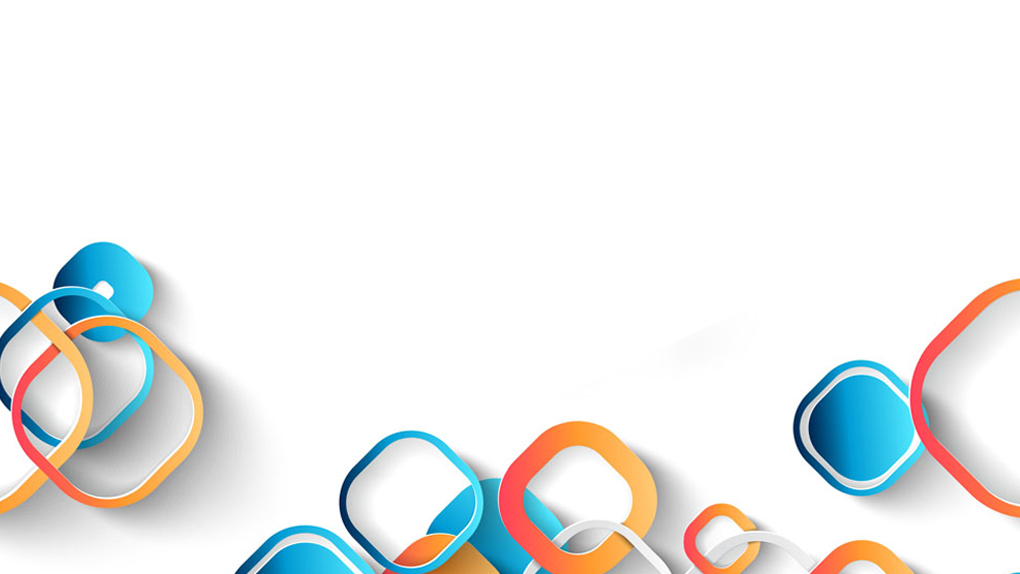 02
请替换文字内容
请替换文字内容，点击添加相关标题文字，修改文字内容，也可以直接复制你的内容到此。
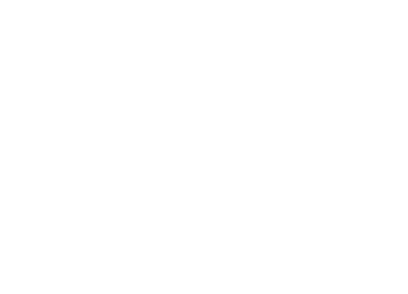 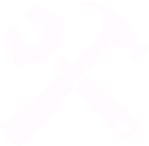 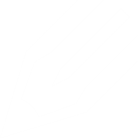 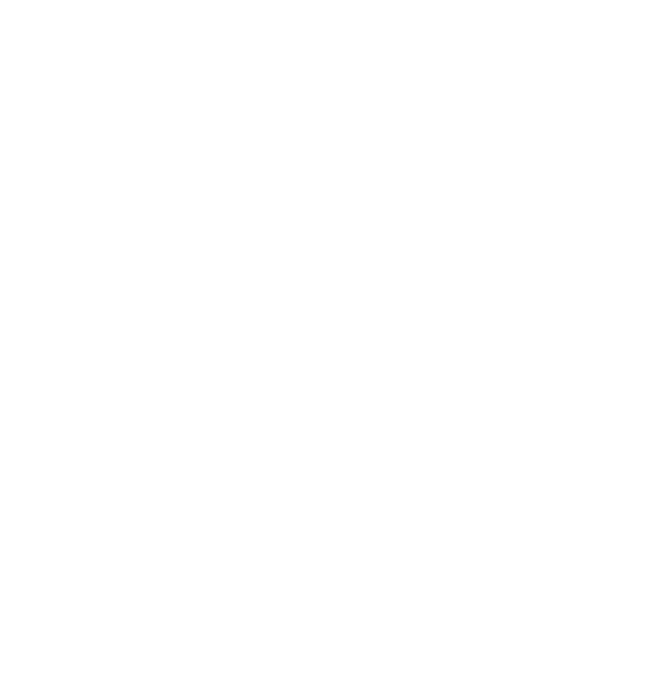 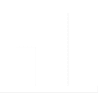 YOUR  TITLE
Click here to add you
 to the  center of the
 narrative thought
YOUR  TITLE
Click here to add you
 to the  center of the
 narrative thought
YOUR  TITLE
Click here to add you
 to the  center of the
 narrative thought
YOUR  TITLE
Click here to add you
 to the  center of the
 narrative thought
YOUR  TITLE
Click here to add you
 to the  center of the
 narrative thought
标题
1.
在此框中选择粘贴，并选择只保留文字。您的内容打在这后，在此框您的内容打在这里，或者通过复制您的文本后，
2.
在此框中选择粘贴，并选择只保留文字。您的内容打在这后，在此框您的内容打在这里，或者通过复制您的文本后，
3.
在此框中选择粘贴，并选择只保留文字。您的内容打在这后，在此框您的内容打在这里，或者通过复制您的文本后，
EXCLUSIVE 

Sed ut perspiciatis unde omnis iste natus error sit voluptatem accusantium doloremque laudantium, totam rem aperiam,.
标题
标题
4.
在此框中选择粘贴，并选择只保留文字。您的内容打在这后，在此框您的内容打在这里，或者通过复制您的文本后，
标题
VEHICULANULLA QUIS LOREM UT LIBERO MALESUADA FEUGIATMALESUADA FEUGIAT
此处添加详细文本描述，建议与标题相关并符合整体语言风格，语言描述尽量简洁生动。尽量将每页幻灯片的字数控制在  200字以内此处添加详细文本描述，建议与标题相关并符合整体语言风格，语言描述尽量。尽量将每页幻灯片的字数控制在  200字以内此处添加详细文本描述，建议与标题相关并符合整体语言风格，语言描述尽量简洁生动。
加入你的标题
Donec id elit non mi porta gravida at eget metus. Fusce dapibus, tellus ac cursus. Donec id elit non mi porta gravida at eget metus. Fusce dapibus, tellus ac cursus.
单击此处添加标题
单击此处添加标题
单击此处添加标题
谈判达成
交易
鼓舞、委任
取得成果
承担责任
您的内容打在这里，或者通过复制您的文本后，在此框中选择粘贴，并选择只保留文字。在此录入上述图表的综合描述说明，在此录入上述图表的综合描述说明您的内容打在这里，或者通过复制您的文本后，在此框中选择粘贴，并选择只保留文字。
您的内容打在这里，或者通过复制您的文本后，在此框中选择粘贴，并选择只保留文字。在此录入上述图表的综合描述说明，在此录入上述图表的综合描述说明您的内容打在这里，或者通过复制您的文本后，在此框中选择粘贴，并选择只保留文字。
您的内容打在这里，或者通过复制您的文本后，在此框中选择粘贴，并选择只保留文字。在此录入上述图表的综合描述说明，在此录入上述图表的综合描述说明您的内容打在这里，或者通过复制您的文本后，在此框中选择粘贴，并选择只保留文字。
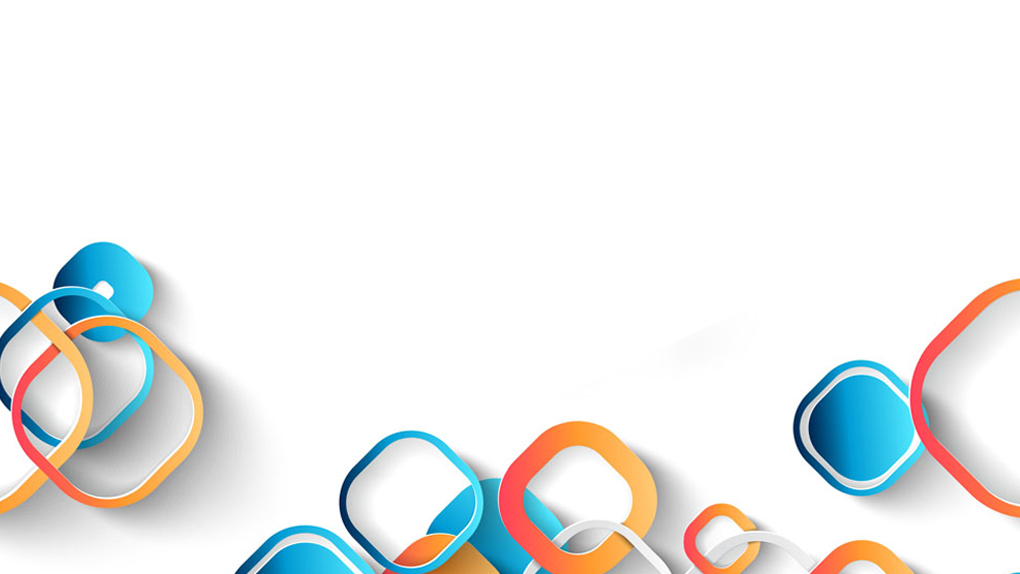 03
请替换文字内容
请替换文字内容，点击添加相关标题文字，修改文字内容，也可以直接复制你的内容到此。
添加文字标题
点击添加文字内容，内容简要详尽。
添加文字标题
点击添加文字内容，内容简要详尽。
添加文字标题
点击添加文字内容，内容简要详尽。
0.5 秒延迟符，无
意义，可删除.
MORE  THAN  TEMPLATE
Click here to add  you to the Center of the  
narrative thought
图片方案
此处添加详细文本描述，建议与标题相关并符合整体语言风格，语言描述尽量简洁生动。
1
MORE  THAN  TEMPLATE
Click here to add  you to the Center of the  
narrative thought
视频方案
此处添加详细文本描述，建议与标题相关并符合整体语言风格，语言描述尽量简洁生动。
2
MORE  THAN  TEMPLATE
Click here to add  you to the Center of the  
narrative thought
视频方案
此处添加详细文本描述，建议与标题相关并符合整体语言风格，语言描述尽量简洁生动。
2
我们必须清醒地看到前进中的困难与挑战，正视自身存在的差距与不足，以更加坚定的信念、更加饱满的热情、更加务实的作风、更加强大的合力，共同谱写公司发展的新篇章，为集团公司油气主业发展提供强有力的金融服务与支持。
点击输入小标题
输入标题
输入标题
输入标题
输入标题
输入标题
输入标题
加入标题描述
Lorem ipsum dolor sit amet, consectetuer adipiscing elit.
加入标题描述
Lorem ipsum dolor sit amet, consectetuer adipiscing elit.
01
02
加入标题描述
Lorem ipsum dolor sit amet, consectetuer adipiscing elit.
加入标题描述
Lorem ipsum dolor sit amet, consectetuer adipiscing elit.
03
04
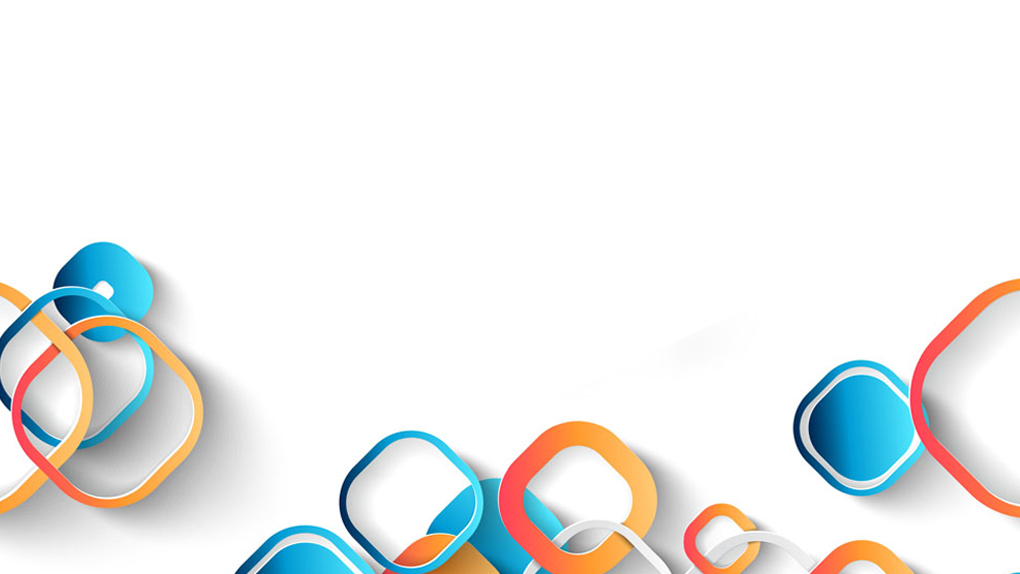 04
请替换文字内容
请替换文字内容，点击添加相关标题文字，修改文字内容，也可以直接复制你的内容到此。
单击此处输入标题
请在这里输入您的主要叙述内容
请在这里输入您的主要叙述内容
单击此处输入标题
请在这里输入您的主要叙述内容
请在这里输入您的主要叙述内容
单击此处输入标题
请在这里输入您的主要叙述内容
请在这里输入您的主要叙述内容
单击此处输入标题
请在这里输入您的主要叙述内容
请在这里输入您的主要叙述内容
单击此处输入标题
请在这里输入您的主要叙述内容
请在这里输入您的主要叙述内容
点击请替换文字内容
点击请替换文字内容
点击请替换文字内容
请替换文字内容，点击添加相关标题文字，修改文字内容，也可以直接复制你的内容到此。请替换文字内容，点击添加相关标题文字，修改文字内容，也可以直接复制你的内容到此。
请替换文字内容，点击添加相关标题文字，修改文字内容，也可以直接复制你的内容到此。请替换文字内容，点击添加相关标题文字，修改文字内容，也可以直接复制你的内容到此。
请替换文字内容，点击添加相关标题文字，修改文字内容，也可以直接复制你的内容到此。请替换文字内容，点击添加相关标题文字，修改文字内容，也可以直接复制你的内容到此。
您的内容打在这里，或者通过复制您的文本后，在此框中选择粘贴，并选择只保留文字。
您的内容打在这里，或者通过复制您的文本后，在此框中选择粘贴，并选择只保留文字。
您的内容打在这里，或者通过复制您的文本后，在此框中选择粘贴，并选择只保留文字。
03
01
Option 03
单击此处添加本章节的简要内容单击此处添加本章节的简要内容单击此处添加本章节的简要内容
单击此处添加本章节的简要内容单击此处添加本章节的简要内容单击此处添加本章节的简要内容
Option 04
02
04
Option 01
单击此处添加本章节的简要内容单击此处添加本章节的简要内容单击此处添加本章节的简要内容
单击此处添加本章节的简要内容单击此处添加本章节的简要内容单击此处添加本章节的简要内容单击此处添加本章节的简要内容
Option 02
点击请替换文字内容
请替换文字内容，添加相关标题，修改文字内容，也可以直接复制你的内容到此。请替换文字内容，添加相关标题，修改文字内容，也可以直接复制你的内容到此。请替换文字内容，添加相关标题，修改文字内容，也可以直接复制你的内容到此。
点击请替换文字内容
请替换文字内容，添加相关标题，修改文字内容，也可以直接复制你的内容到此。请替换文字内容，添加相关标题，修改文字内容，也可以直接复制你的内容到此。请替换文字内容，添加相关标题，修改文字内容，也可以直接复制你的内容到此。
点击请替换文字内容
请替换文字内容，添加相关标题，修改文字内容，也可以直接复制你的内容到此。请替换文字内容，添加相关标题，修改文字内容，也可以直接复制你的内容到此。请替换文字内容，添加相关标题，修改文字内容，也可以直接复制你的内容到此。
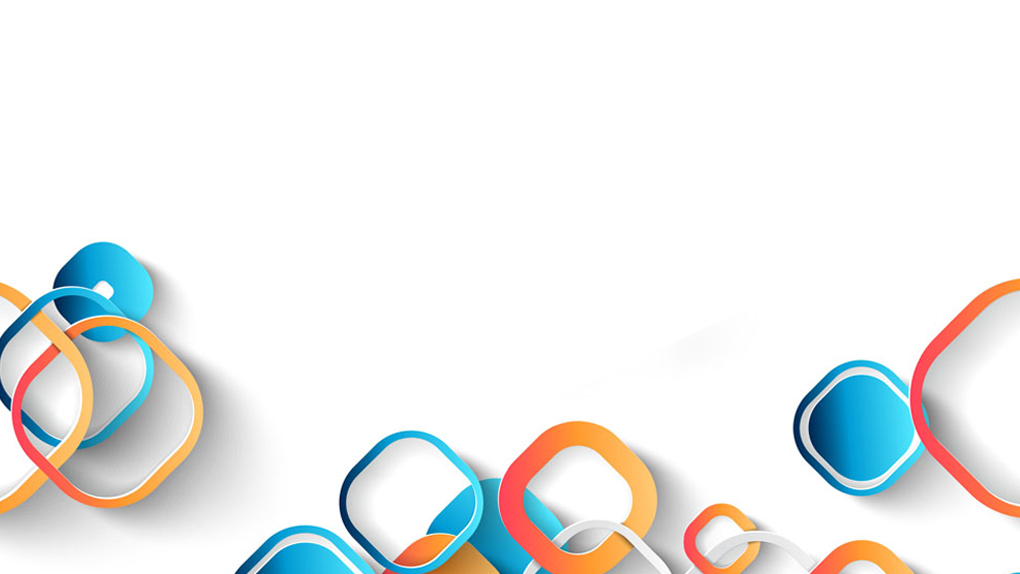 2020
演讲完毕，谢谢观看！
YEAR-END SUMMARY PLAN BUSINESS REPORT PPT IN THE NEW YEAR
汇报人：xiazaii               REPORT PERSON: YPPPT